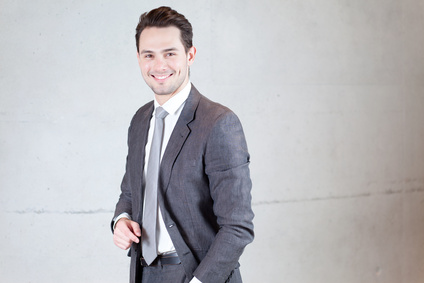 Positionstitel
Nikos HERRMANN
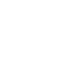 Beschreiben Sie in wenigen Zeilen Ihren beruflichen Hintergrund, Ihre Schlüsselqualifikationen für die Position und Ihre Karriereziele. Dies ist eigentlich eine Einführung in Ihr Anschreiben. Sie können sie als Aufzählungszeichen oder als Klartext darstellen.
meineemail@mail.com
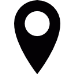 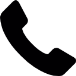 15 Lorem Ipsum Dolor Berlin
123.456.789
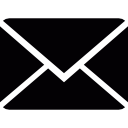 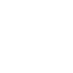 HOBBY
KOMPETENZEN
Beschreiben Sie Ihre Interessengebiete oder andere Informationen, die Sie für wichtig halten, um sie in Ihren Lebenslauf aufzunehmen.
Computerwissenschaften
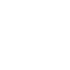 PERSÖNLICHKEIT
Sprachen
Kreativität
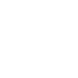 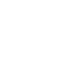 Kommunikation
Ernst